Hamiltonian and Eulerian Graphs
Alan Cherne
Modified from https://web.eecs.utk.edu/~cphillip/cs594_spring2016/Hamiltonian_and_Eulerian_Graphs.pptx
DEFINITIONS
A Hamilton path is a path that contains all vertices of a graph
A Hamilton cycle is a cycle that contains all vertices of a graph
A Hamiltonian graph is a graph that contains a Hamilton cycle


An Eulerian trail is a walk that traverses each edge exactly once
An Eulerian cycle is a cycle that traverses each edge exactly once
An Eulerian graph is a graph that contains an Eulerian cycle
Leonard Euler
Born - April 15, 1707 in Basel, Switzerland
Died - September 18, 1783 in St. Petersburg, Russia
Pioneered many branches of mathematics and physics
Went blind in 1766 yet increased his rate of production to one paper a week by 1775. 
Could repeat the Aeneid of Virgil from beginning to end without hesitation
Nicknamed “Cyclops” by Frederick the Great of Prussia
Königsberg, Prussia – Now Kaliningrad, Russia
History
Eulerian graphs were first studied by Leonard Euler when prompted by the mayor of Danzig to solve the Königsberg bridge problem. At first, Euler was not amused:
“Thus you see, most noble Sir, how this type of solution bears little relationship to mathematics, and I do not understand why you expect a mathematician to produce it, rather than anyone else, for the solution is based on reason alone, and its discovery does not depend on any mathematical principle.  Because of this, I do not know why even questions which bear so little relationship to mathematics are solved more quickly by mathematicians than by others.”
He later changed his tune
“This question is so banal, but seemed to me worthy of attention in that neither geometry, nor algebra, nor even the art of counting was sufficient to solve it.”
Königsberg Bridge
Euler’s Proof & Conclusions
If there are more than two areas to which an odd number of bridges lead, then such a journey is impossible
If, however, the number of bridges is odd for exactly two area, then the journey is possible if it starts in either of these two areas.
If, finally, there are no areas to which an odd number of bridges lead, then the required journey can be accomplished starting from any area. [1]
Cont.
Modern Theorems
A graph is Eulerian if and only if it is even, i.e. all it’s vertices have even degree
A graph is traversable if all but two vertices are even degree
Define a traversable graph as 1-traversable, and a graph where you must pick your pencil up once to draw it as 2-traversable, twice as 3-traversable, etc.
A 1-traversable graph is either an even graph, or contains 1 pair of odd vertices
A 2-traversable graph contains exactly two pairs of odd vertices
A 3-traversable graph contains three pairs of odd vertices
An n-traversable graph contains n pairs of odd vertices (n>1)
Vertices of odd degree come in pairs on connected graphs so this theorem covers all graphs
Drawing a graph with a pencil is just drawing a line
Lifting your pencil up is like attaching a new line
Lifting your pencil up is like attaching a new line
A new line doesn’t start or end on a vertex of odd degree
A 1-traversable, non-eulerian graph
A 2-traversable graph
Traversability
From any degree sequence e.g. (4,3,3,3,3,3,2,1) we can know immediately how many pen-strokes it would take to draw the graph.
Traversability is a topological invariant, drawing on a torus doesn’t change anything
This doesn’t tell us how to draw it though…
Drawing Cliques
All cliques of odd order are even graphs, and Eulerian. 
Every traversal is an Eulerian cycle – you must end where you started
It is possible to mess up…
Drawing K5 wrong
Drawing K5 correctly
Drawing K5 correctly
Drawing K5 correctly
Drawing K5 correctly
Drawing K5 correctly
Drawing K5 correctly
Drawing K5 correctly
Drawing K5 correctly
Drawing K5 correctly
Drawing K5 correctly
Why does this work?
The numbers 1 and 2 are relatively prime to 5, so drawing the edges one distance away cycles through 5 edges and drawing edges two distances away cycles through 5 edges as well
This is modular addition: 1, 1+1, 1+1+1, 1+1+1+1, 1+1+1+1+1 which gives the cycle (1,2,3,4,5) mod 5.
Similarly: 2, 2+2, 2+2+2, 2+2+2+2, 2+2+2+2+2 is the cycle (2,4,1,3,5) mod 5.
5+5 = 10, the number of edges in K5
What about K7?
This method works for K7 as well
The numbers 1,2, and 3 are relatively prime to 7
One distance away: 1, 1+1, 1+1+1, 1+1+1+1, 1+1+1+1+1, 1+1+1+1+1+1, 1+1+1+1+1+1+1 is the cycle (1,2,3,4,5,6,7) mod 7
Two distances away: 2, 2+2, 2+2+2, 2+2+2+2, 2+2+2+2+2, 2+2+2+2+2+2, 2+2+2+2+2+2+2 is the cycle (2,4,6,1,3,5,6) mod 7
Three distances away: 3, 3+3, 3+3+3, 3+3+3+3, 3+3+3+3+3, 3+3+3+3+3+3, 3+3+3+3+3+3+3 is the cycle (3,6,2,5,1,4,7) mod 7
And 7+7+7 = 21, the number of edges in K7
Something different happens for K9
Drawing K9
The numbers 1, 2 and 4 are relatively prime to 9 to 3 isn’t.
If you try to cycle through vertices 3 distances away from each other you end up with this cycle: 3, 3+3, 3+3+3, 3+3+3+3,… which is (3,6,9,3,6,9,3,6,9)
You end up drawing only three edges, a triangle
Drawing K9 can still be drawn using this method, but with a modification. I leave this as homework
Hamiltonian Graphs
Hamiltonian graphs are graphs that contain a cycle that includes all vertices
Is the Königsberg bridge graph Hamiltonian?
Sir William Rowan Hamilton
Born: August 4th, 1805 in Dublin, Ireland
Died: September 2nd, 1865 in Dublin, Ireland
Mathematician and physicist
Invented quaternions
Hamilton’s Icosian Game
-Invented in 1857
-Based on the dodecahedron
a platonic solid
-Turns out all platonic solids are Hamiltonian, something that certainly interested 19th century mathematicians
Knight’s Tour
The objective is to move the Knight and land on all squares of a chess board
Earliest known reference to the Knight’s Tour dates back to a 9th century Kashmiri poet named Rudrata
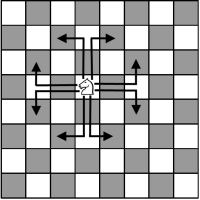 https://www.family-games-treasurehouse.com/images/xChess_Moves_Knight.gif.pagespeed.ic.biZfNgmowW.png
Knight’s Tour
The objective is to move the Knight and land on all squares of a chess board
Earliest known reference to the Knight’s Tour dates back to a 9th century Kashmiri poet named Rudrata
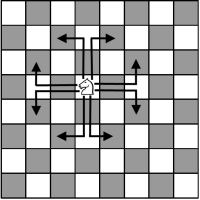 https://www.family-games-treasurehouse.com/images/xChess_Moves_Knight.gif.pagespeed.ic.biZfNgmowW.png
Knight’s Tour
The objective is to move the Knight and land on all squares of a chess board
Earliest known reference to the Knight’s Tour dates back to a 9th century Kashmiri poet named Rudrata
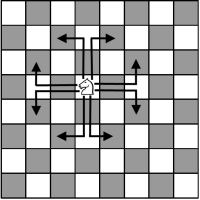 https://www.family-games-treasurehouse.com/images/xChess_Moves_Knight.gif.pagespeed.ic.biZfNgmowW.png
Knight’s Tour
In graph theoretic terms, a Knight’s Tour on a standard chess board is a Hamiltonian path on the graph to the right
The number on each node represents the degree of the vertex
First studied mathematically by Euler and later by Vandermonde and Warnsdorf
Knight’s Tour	in general
Knight’s Tour on 8x8 board
An nxn chessboard has a closed knight’s tour iff n≥6 and n is even
There are 13,267,364,410,532 Hamiltonian cycles on the standard 8x8 Knight’s Graph
Knight’s Graphs are bipartite 
Can almost make a magic square
Hypohamiltonian
A graph is called Hypohamiltonian if the deletion of any one vertex allows there to be a Hamilton cycle
The 27x27 Knight’s Graph is (possibly) Hypohamiltonian – deleting one square allows a Hamiltonian cycle on the smaller board
The same is true for the 5x5, 7x7, 9x9, and 11x11 boards…
Infinite Knight’s Tour
An open Knight’s Tour exists on an infinite Knight’s Graph
Cantor could have proved that the integers have the same cardinality as the ZxZ grid by using the movement of a knight
Hamiltonian Graphs in general
Determining if a graph is Hamiltonian is NP-complete, so there is no easy necessary and sufficient condition.
Theorem: A necessary condition for a graph to be Hamiltonian is that it satisfies the following equation:
Let S be a set of vertices in a graph G and c(G) the amount of components in a graph. Then,					c(G-S)≤|S|
In words: If you delete S vertices you are left with S or less components 
A graph that satisfies this condition for all sets S is called tough.
Why is this true?
Toughness Test
If a graph is not tough it is not Hamiltonian
A simple test is to pick a set of vertices and see if it breaks the equation c(G-S)≤|S|
Is this graph tough?
Is the 4x4 Knight’s Graph tough?
Not Tough
Tough, but not Hamiltonian
Tougher than Tough
We have seen that toughness is not a sufficient condition for Hamiltonicity, but what about making a stronger condition?
Definition: A graph G is said to be t-tough if for a given real number t and for every set of vertices |S|>1 the following equation is satisfied: c(G-S)≤ |S|/t
The toughness of a graph is the maximum t for which it is t-tough
It follows that a 1-tough graph is 2-connected, a 2-tough graph is 4-connected, a 3-tough graph is 6-connected, etc.
Testing whether a graph is t-tough is co-NP-complete, all tough graphs are tough computationally
Do 2-tough graphs all contain an essential subgraph similar to a cycle?
Václav (Vašek) Chvátal
Chvátal introduced the concept of t-toughness in 1973 and conjectured that every 2-tough graph was Hamiltonian
It was not until the year 2000 that Bauer, Broersma & Veldman found a counterexample
His conjecture that there is a constant t0 such that every t0-tough graph is Hamiltonian is still an open question (upper bound is currently 9/4)
Some progress has been made with this approach: every 18-tough (and above) chordal graph is Hamiltonian
Chvátal and Pólya
Nonhamiltonian Planar Graphs
Peter Guthrie Tait (1831-1901)
The study of Hamiltonian graphs has been important throughout the history of graph theory. One of the most notable instances is their connection with the Four-Color Conjecture
It was proven by Tait that the Four-Color Conjecture was equivalent to the statement that every 3-connected cubic planar graph was Hamiltonian
Tait thought that such graphs were all Hamiltonian and that he had proven the Four-Color Conjecture
A counterexample was provided in 1946 by W. T. Tutte
The Tutte Graph
Tutte constructed this Nonhamiltonian 3-connected cubic planar graph using ingenious ad hoc methods
Until 1968 no other examples were known
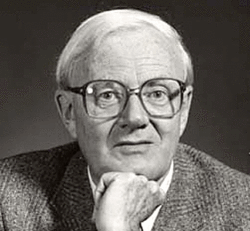 William Thomas Tutte (1917-2002)
Ginberg’s Theorem
Using Euler’s identity for planar graphs V-E+F = 2, a necessary condition for Hamiltonicity can be constructed.
Let C be a Hamilton cycle of a planar graph G, fk and gk the number of faces of degree k contained in the interior of C and exterior of C respectively. Then,


In the example to the right, the equation is (4-2)(4-1) + (5-2)(0-2) = (2)(3)+(3)(-2) = 6-6 = 0
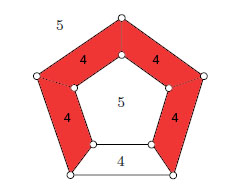 Application of Grinberg’s Theorem
Many graphs like Tutte’s can be made using Grinberg’s Theorem
Traveling Salesman Problem
Finding a Hamilton cycle of shortest geographic distance is known as the Traveling Salesman Problem or TSP.
TSP is NP-Hard and algorithms are always being improved upon
In 1976 an algorithm was invented that guarantees an approximation at most 50% longer than the true shortest path
In 2011 this was improved to 49.99999999999999999999999999999999999999999999999996% [2]
Traveling Salesman Algorithm
Applications of TSP
1) Drilling of printed circuit boards
2) Gas turbine engines
3) X-ray crystallography
4) Mission planning
5) Warehouses and post offices
6) Vehicle Routing
7) School bus routing [6]
Open Problems
Every 3-connected cubic bipartite planar graph is Hamiltonian (1969)
Every Cayley graph is Hamiltonian (1984)
Is there a hypohamiltonian graph of minimum degree at east four? (1978)
All but a finite number of vertex-transitive connected graphs are Hamiltonian (1978) Coxeter
Every cubic planar graph with exactly three Hamilton cycles contains a triangle (1976)
Homework
1) Explain how to draw K9 systematically without lifting your pencil up
2) How many times must you lift your pencil up to draw the Petersen Graph? K3,3? K333,333?
3) Deleting 4 vertices in the 4x4 Knight’s Graph leaves us with 6 components. Use the toughness equation to find an upper bound on the toughness of this graph (It will be less than one). Draw a 1/5-tough graph.
References
[1] http://eulerarchive.maa.org/docs/originals/E053.pdf
[2] http://www.wired.com/2013/01/traveling-salesman-problem/
[3] http://www.math.uwaterloo.ca/tsp/world/pictures.html
[4] http://www.mathematica-journal.com/issue/v11i3/contents/superhamilton/superhamilton.pdf
[5]https://pdfs.semanticscholar.org/927e/dbaa256301f500e8b3fcd52eaa6f0cc2c768.pdf
[6] http://www.intechopen.com/books/traveling-salesman-problem-theory-and-applications/traveling-salesman-problem-an-overview-of-applications-formulations-and-solution-approaches